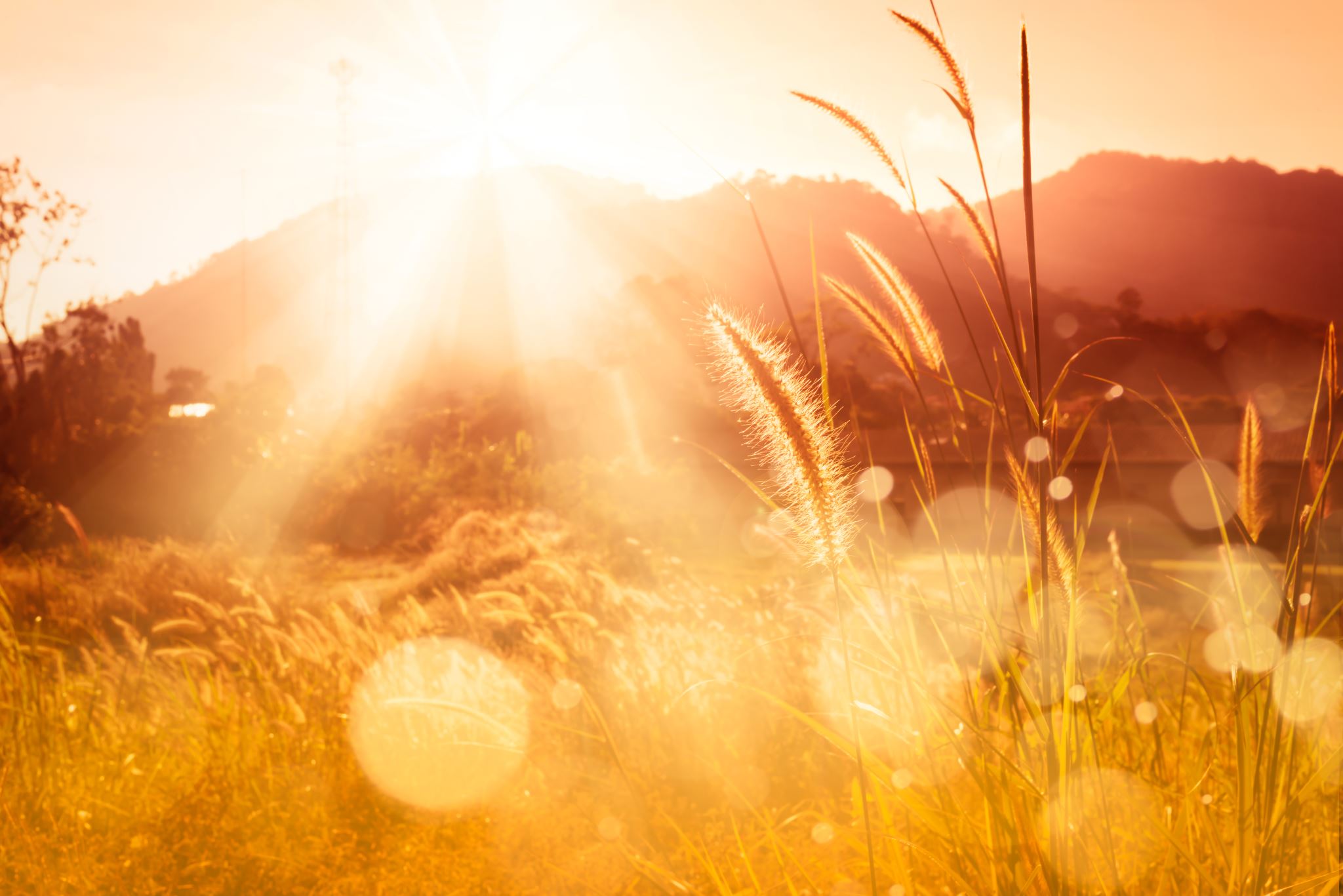 Remember: Proverbs 6:20-35
Avoid the Way of Adultery
Warnings About Adultery
Continuing Fatherly Wisdom: 
(Proverbs 1-9)
(1-5) Parental Call To Attention
(6-9) The Simple Man Wanders
(10-20) A Brazen Woman Attacks
(21-23) The Simple Man Is Slain
(24-27) Parents Warn of Death
Proverbs 7
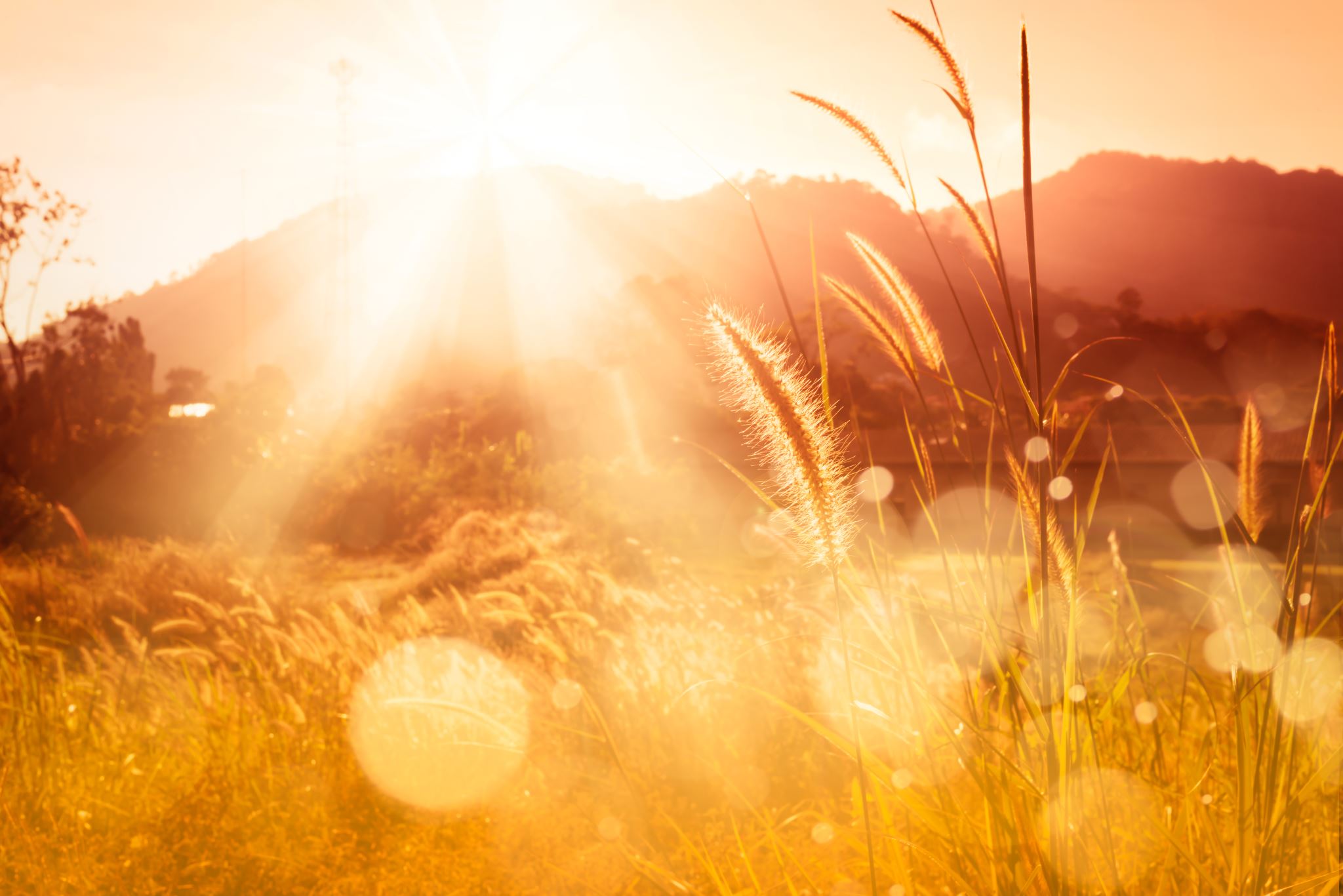 Adultery Warnings (Prov 7)
Parental Call To Attention [v1-5]
	Make WISDOM a loved family member. 
The Simple Man Wanders [v6-9] 
	Don’t be naïve, don’t wander out at night looking.  
A Brazen Woman Attacks [v10-20]
The Simple Man Is Slain [v21-23]
Parents Warn of Death [v24-27]
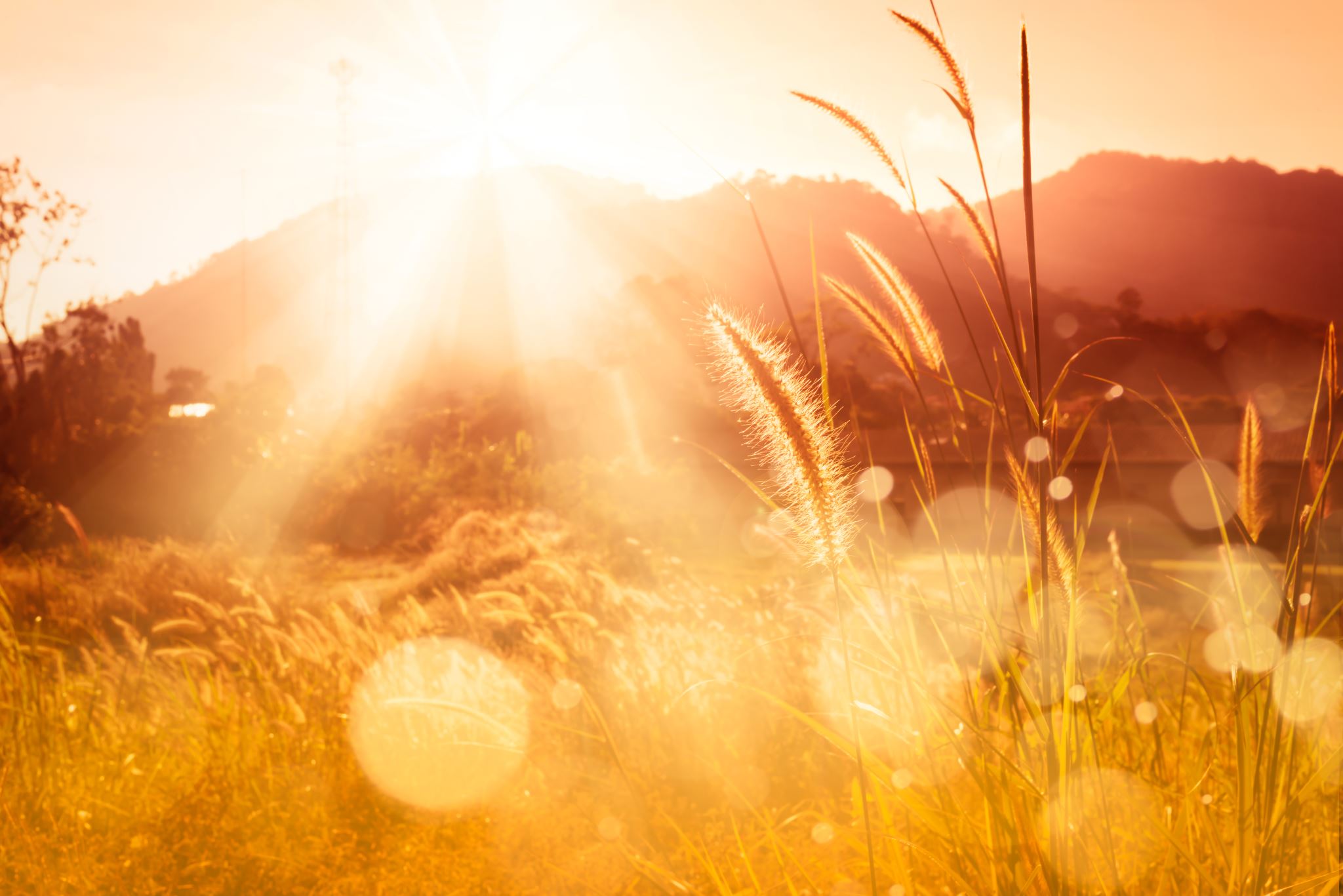 Adultery Warnings (Prov 7)
Parental Call To Attention [v1-5] Love wisdom. 
The Simple Man Wanders [v6-9] Don’t be naïve. 
A Brazen Woman Attacks [v10-20]
	She uses words, flirtation, & deceitful promises.	Challenge to us: What are we hoping for? Longing for? 		How do we act in these situations? Are we naïve?    
The Simple Man Is Slain [v21-23]
Parents Warn of Death [v24-27]
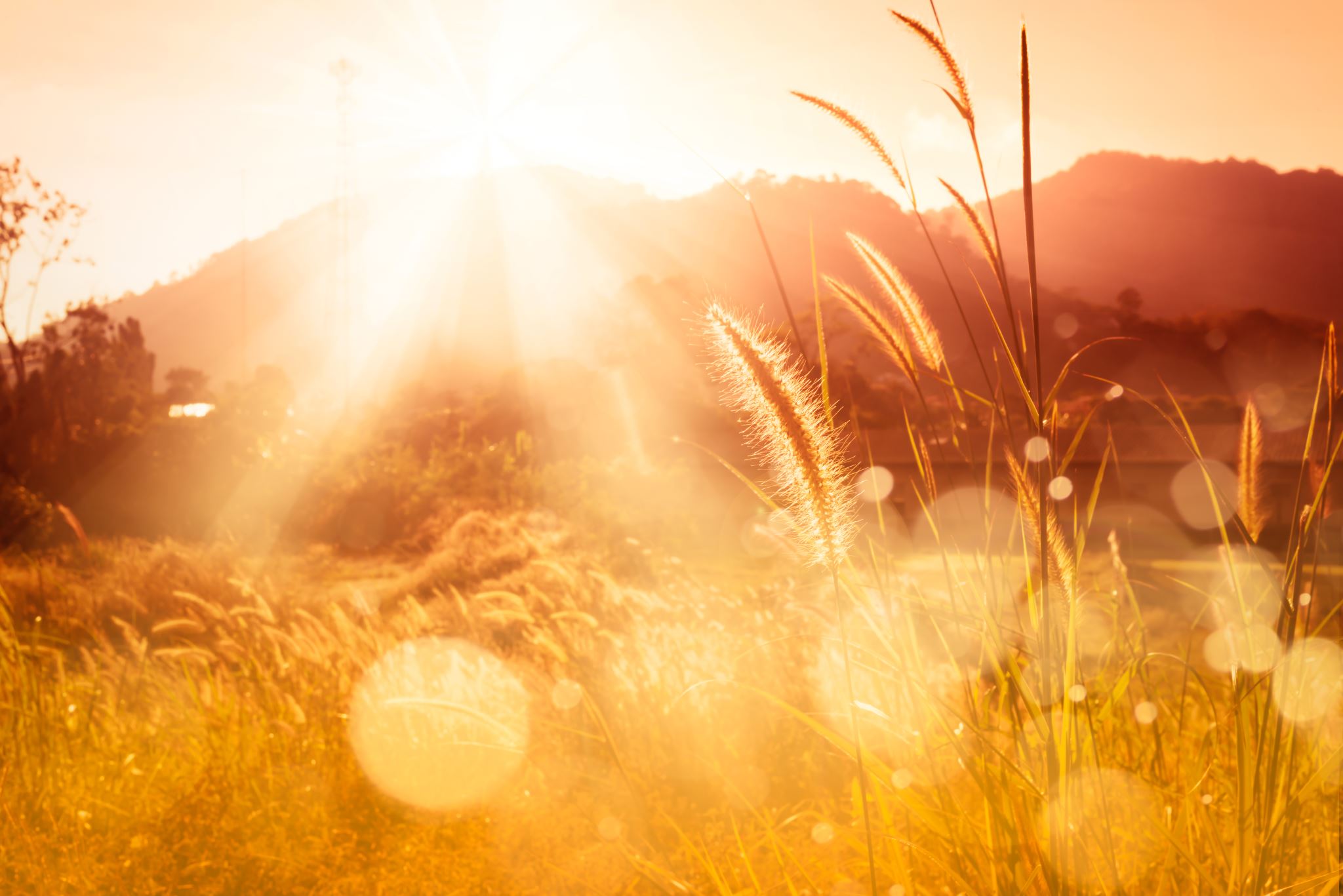 Adultery Warnings (Prov 7)
Parental Call To Attention [v1-5] Love wisdom. 
The Simple Man Wanders [v6-9] Don’t be naïve. 
Brazen Woman Attacks [v10-20] Do we crave this?
The Simple Man Is Slain [v21-23]
	He listened to the wrong WORDS. 
Parents Warn of Death [v24-27]
	Following her has led many to death.
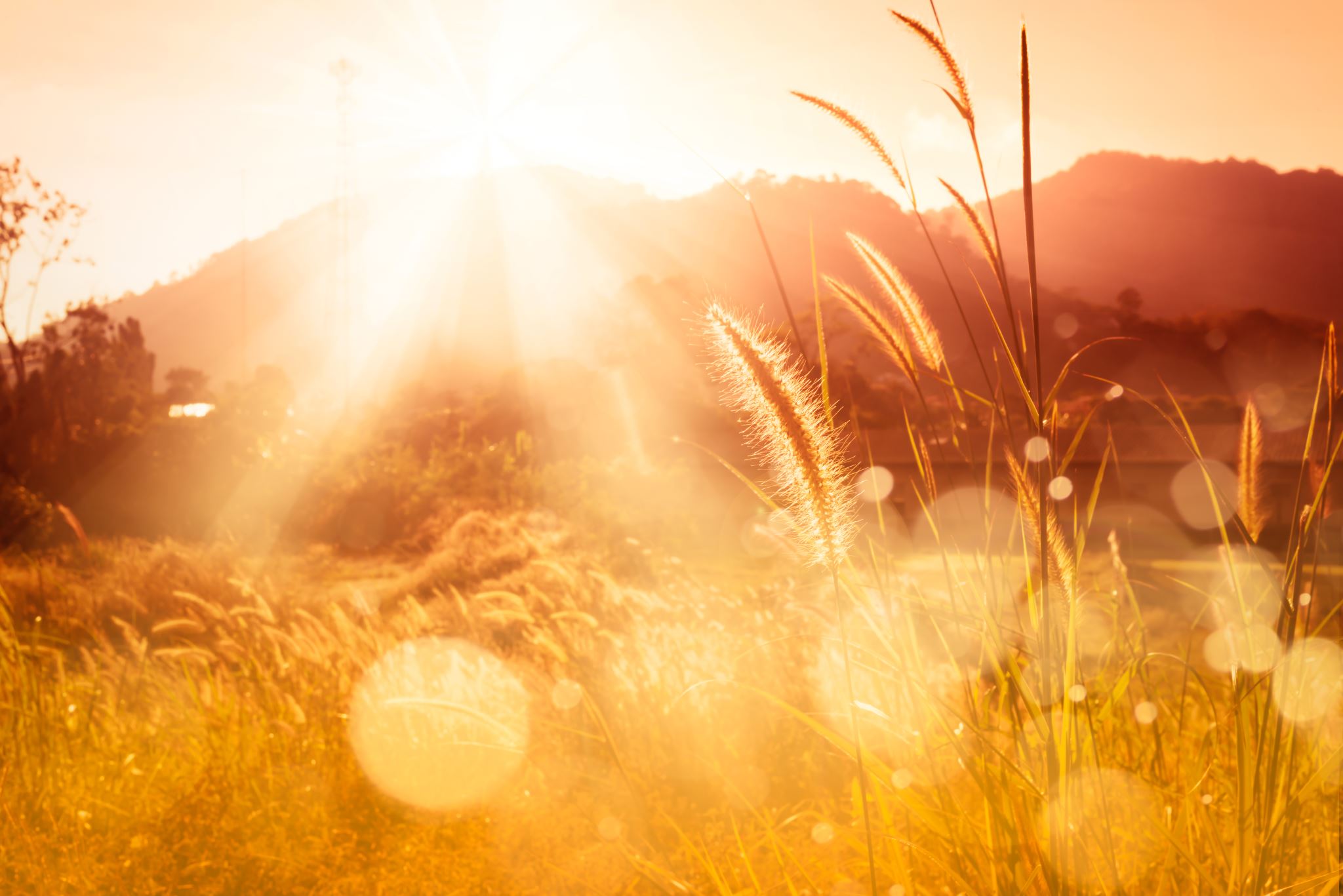 Adultery Warnings (Prov 7)
Happy marriages: Pleasure, intimacy, admiration, 			respect, passion, & commitment
Unhappy marriages: Criticism, contempt, 			defensiveness, withdrawal.
The Simple Man Wanders [v1-9] Don’t be naïve. 
Brazen Woman Attacks [v10-20] Do we crave this?
The Simple Man Is Killed [v21-27] Are we listening? 
Be Aware of Lies In Our Culture:
	We’re wrongly obsessed with sexual fulfillment. 	Sexual boundaries are healthy. Sex isn’t everything. 
	Be wise: Both genders can be “seductive.” Resist!
	Therefore, rejoice in the (spouse) of your youth.
	Be willing to work hard on marriage improvement.